Essex Primary Headteachers’ meetings Spring Term 2021
Agenda:
Return to school arrangements
Essex Education Recovery Task Force 
Joining up the Strategies 
Commissioning of therapy services in Essex
Essex Education Recovery Taskforce
Announced at the Leaders annual budget speech February 2021.
Purpose:
To work with education leaders and other professionals to assess the impact of pandemic ( especially the second lockdown) on all pupils and agree what additional support is required.
To champion and lead on the recovery of all children across the county
To lobby on national education matters
To co-ordinate existing strategies including partnerships, disadvantage, inclusion and align with individual school catch up programmes and other initiatives such as holiday activities fund
£1m allocated to the Task Force, plus £0.5m for children’s emotional wellbeing and mental health.  The Holiday Activities Fund will also be extended to beyond FSM children.
An independent chair will be appointed – the advert is in development
A small working group will work with the Chair on the terms of reference
Task Force to be established from the summer term.
How do our strategies link together – the Overarching Education Strategy
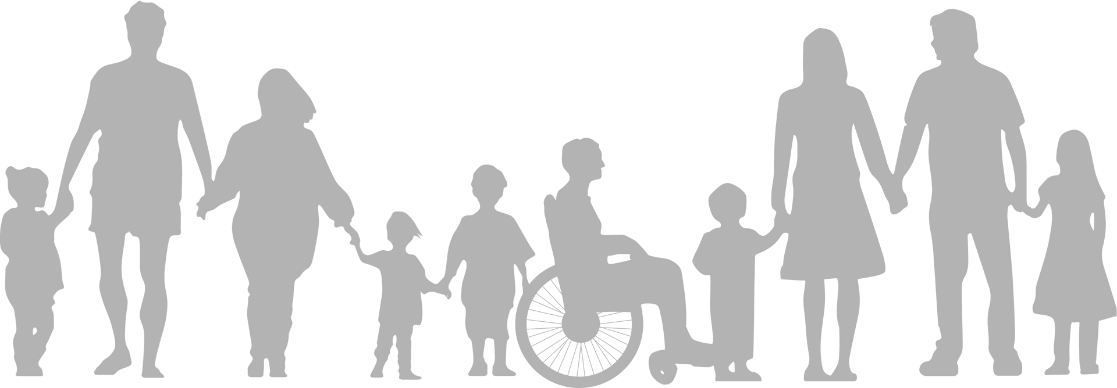 COVID19 Response and Recovery
Commissioning Therapy Services In Essex
1 Local Authority 
5 Clinical Commissioning Groups 
5 Providers
Project Aim:
To better understand the therapy needs of our children and young people and the systems of health, education and care that surround them.
To inform a model for the future that ensures the right support is available across the local area, at the right time and that it is delivered by the right people, in the right numbers and with the right skills to support our children and young people.
Key Drivers
Identified as a specific area of weakness in the Written Statement of Action.

Delivery is fragmented, inequitable and inconsistent.   

Fails to support the outcomes for our children and young people.

Families are confused and dissatisfied.
Timescales (Covid Dependent!)
Initial Mapping of ‘As Is Provision’ – Spring/Summer 2021

Option Development and Consultation – Late Summer 2021

Business Cases and Governance across all Partners – Aut 2021

Specification/Service Development & Implementation – 2022/2023
Progress So Far…
Working with Marie Gascoigne and Better Communication CIC to develop a ‘Balanced System’ for Essex The Balanced System

Mapping of Health Services underway with all Health Providers

Central web site being developed to support engagement and further Communications with Schools, and families.      	
Any questions – kate.martin@essex.gov.uk